Comparisons Questions
These are ways of measuring evaluation (AO3)
Can occur in ANY paper on ANY topic
Theme / point of comparison is crucial
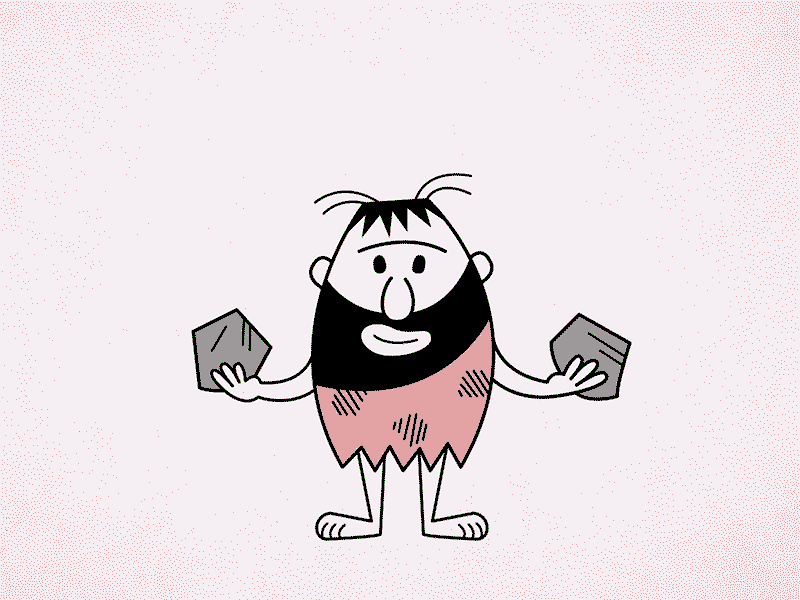 Comparisons Questions
Theme / point of comparison is crucial as it is the only way to show evaluation in this question. Otherwise it is description.
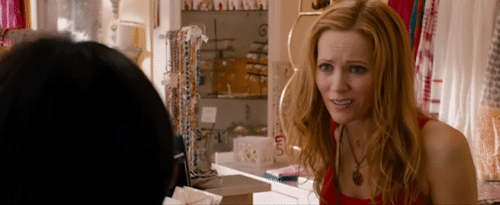 Outline one difference between Paull’s and Ridings [3]
Description
Paull’s is boarding

Riding’s is a day house.
Description
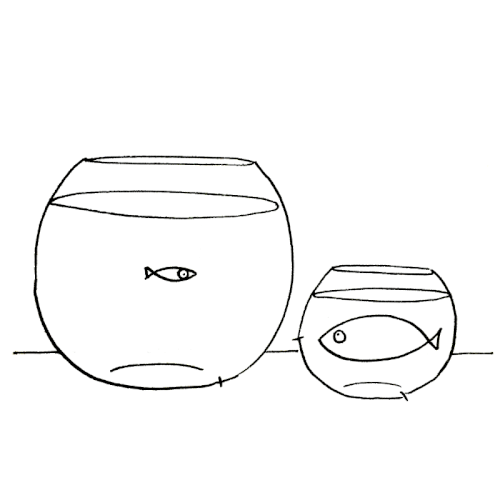 Outline one difference between Paull’s and Ridings [3]
The difference is the status / fees of the members of the house.
Paull’s is boarding
Riding’s is a day house.
Difference
Evidence
Evidence
Outline one difference between lab and field experiments [3]
The difference is its location.
Lab experiments are in a controlled environment
Whereas field experiments are in a natural environment
Difference
Evidence
Evidence
Outline one difference between a treatment from the Medical Model and a treatment from the Alternatives[3]
The difference is how long each treatment works for.
Medication is palliative, so works while it is being taken 
Whereas CBT / Flooding can be curative and can be effective permanently
Difference
Evidence
Evidence
Similarities
Theme / point of comparison is still crucial but harder to do AND it is harder to give evidence
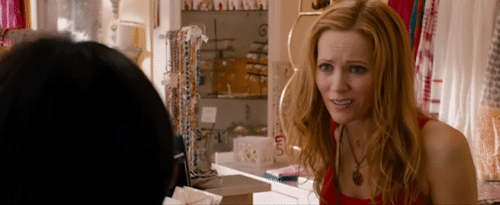 Outline one similarity between Paull’s and Ridings [3]
Both are girls houses.
Paull’s is a girls’ house
Ridings is a girls’ house
Similarity
Evidence
Evidence
Outline one similarity between Paull’s and Ridings [3]
Both have house mistresses
Ms Gratton is HSM of Paull’s 
Ms Jones is HSM of Ridings
Similarity
Evidence
Evidence
Outline one similarity between Kohlberg and Lee [3]
Try NOT to choose the area the core studies are in OR their tagline as this makes it very difficult to come up with evidence.
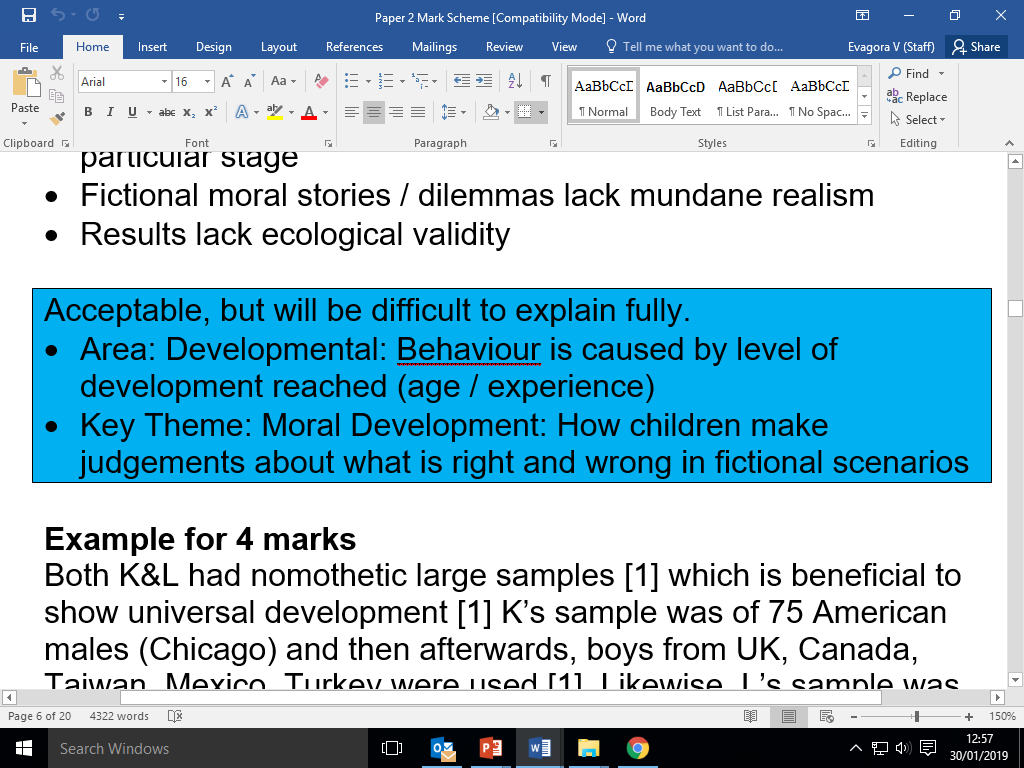 Outline one similarity between Kohlberg and Lee [4]
Both K&L had nomothetic large samples [1]
 which is beneficial to show universal development [1] 
K’s sample was of 75 American males (Chicago) and then afterwards, boys from UK, Canada, Taiwan, Mexico, Turkey were used [1]. 
Likewise, L’s sample was large with 228 Ps (120 Chinese, 108 Canadian) [1].
Best similarities to pick* research method / design* type of data collected* practical applications
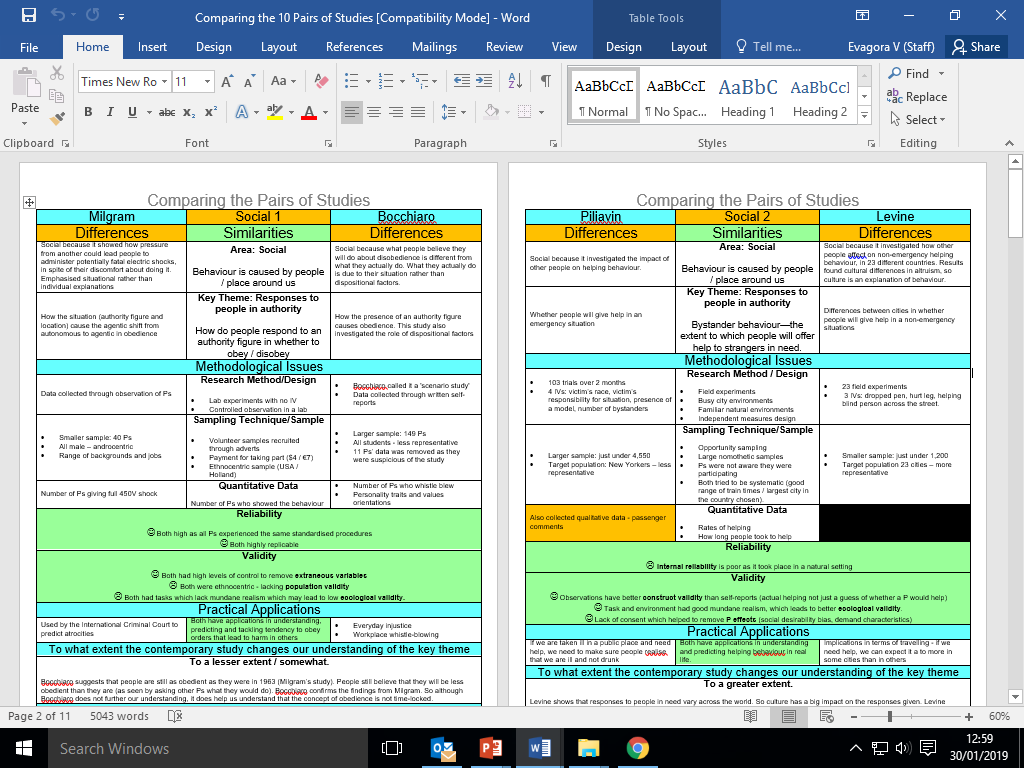 Your go!
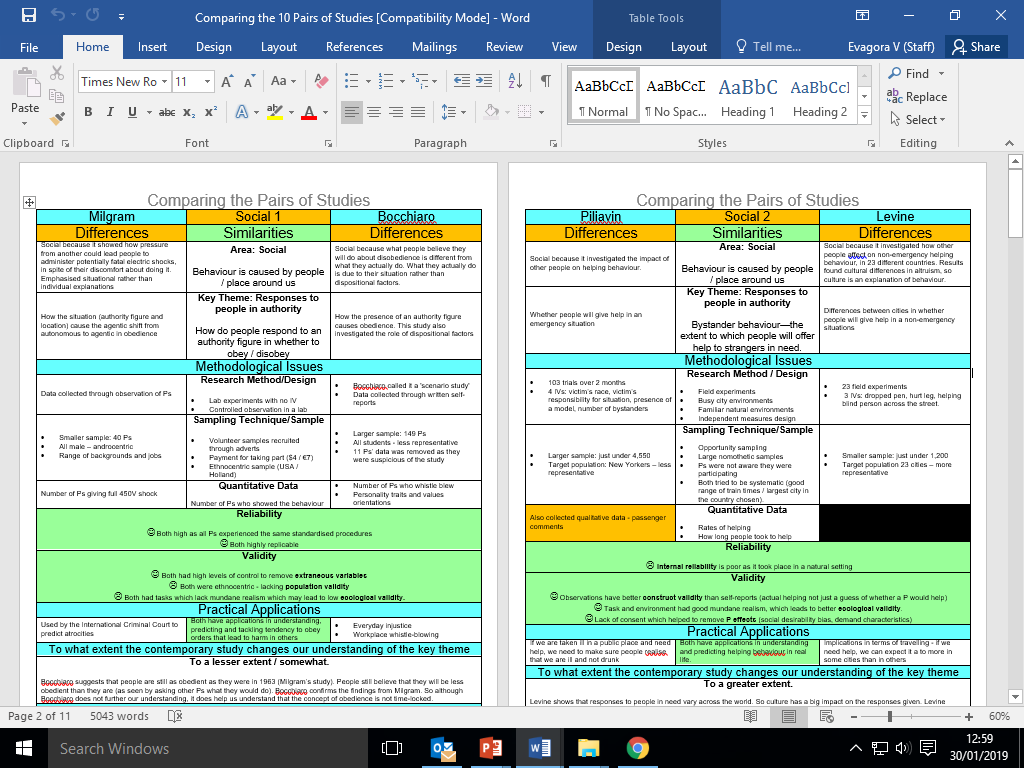 Milgram and Bocchiaro
Piliavin and Levine 
Bandura and Chaney
Sperry and Casey
Freud and Baron Cohen
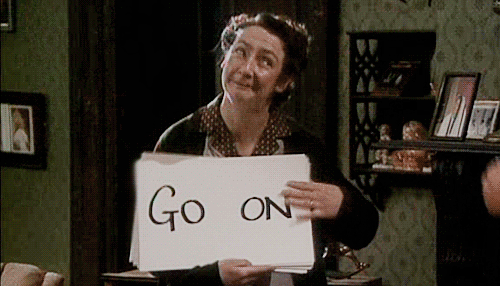 Similarity AND Difference Questions
Tricky because people forget to give evidence on each side for each point of comparison
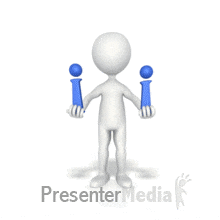 Outline one similarity and one difference between lab and field experiments [6]
The difference is its location.
Lab experiments are in a controlled environment
Whereas field experiments are in a natural environment
A similarity is control of the IV
In lab and field the IV is controlled by the researcher
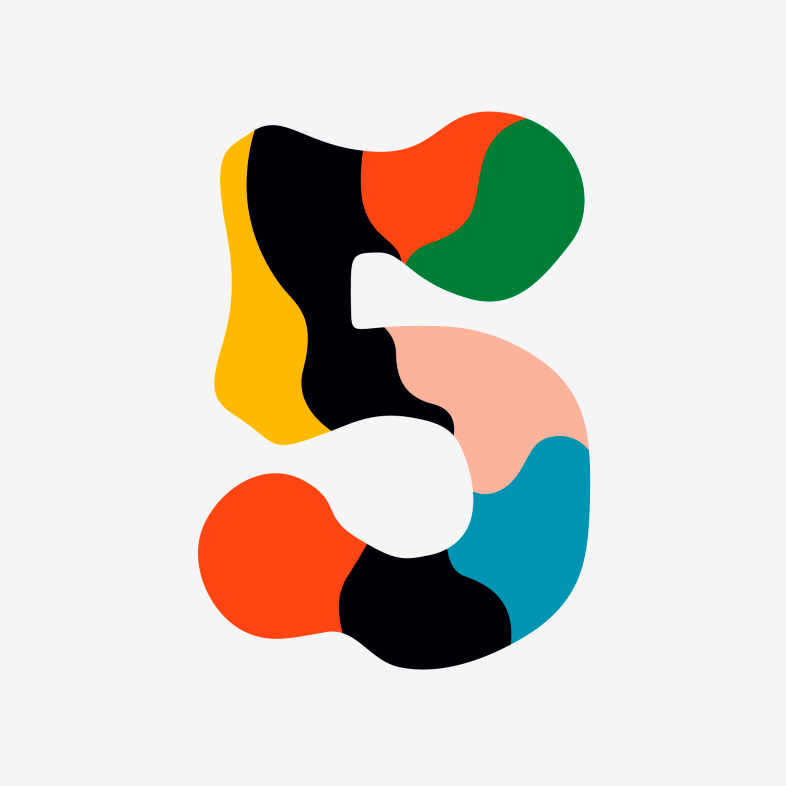 Outline one similarity and one difference between lab and field experiments [6]
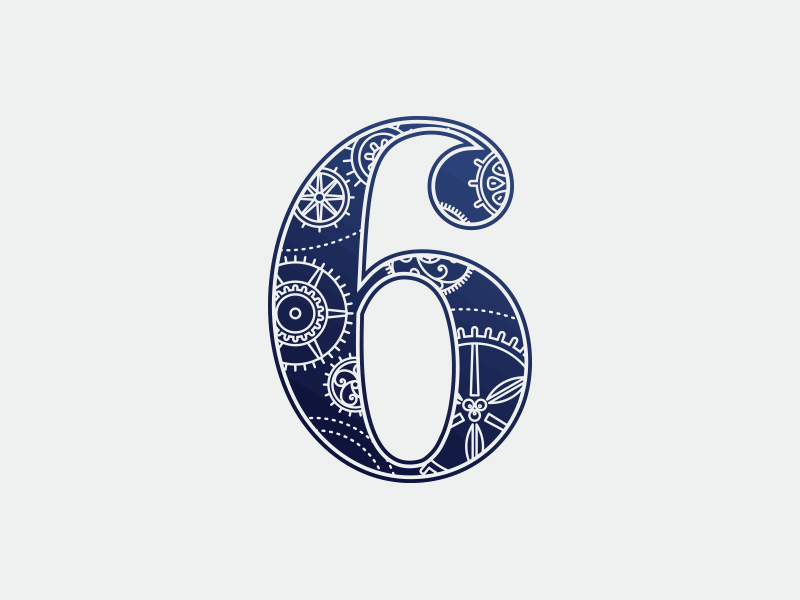 The difference is its location.
Lab experiments are in a controlled environment
Whereas field experiments are in a natural environment
A similarity is control of the IV. 
For example, Haney = IV = prisoner or guard, controlled by researchers
Field experiment = Levine = IV as picking up pen, controlled by the researchers
Comparisons
Explain 1 similarity and 1 difference between the individual differences area and the psychodynamic perspective. [6]
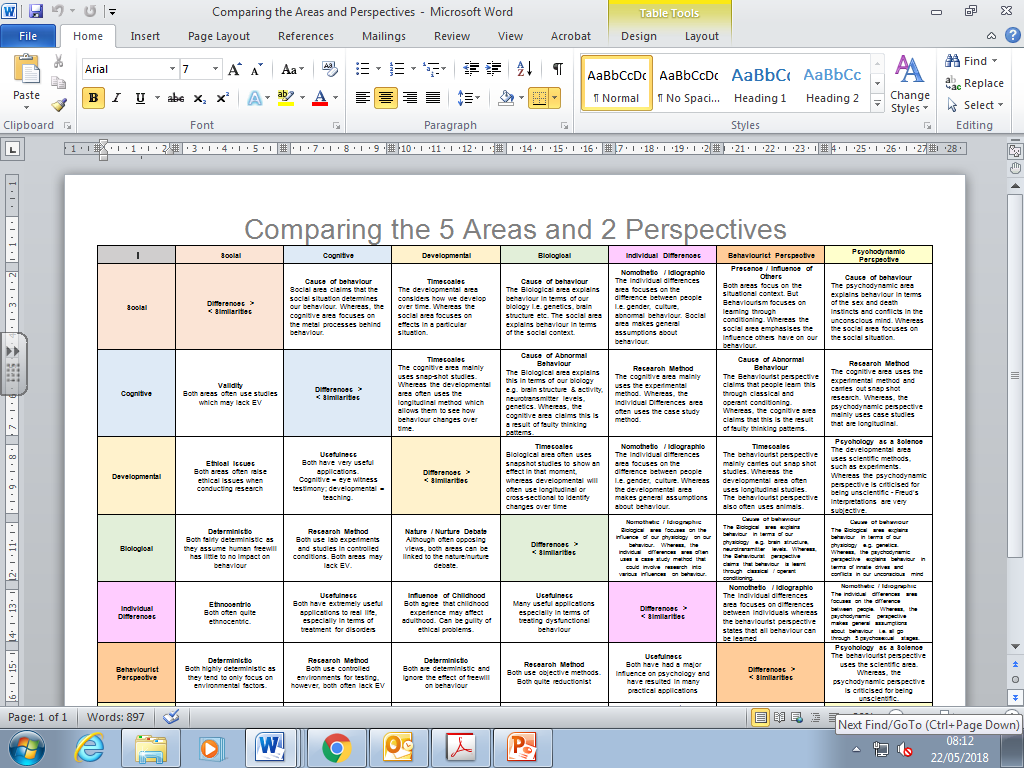 Debates are VERY difficult to compare
Keep the debates distinct in your mind
Watch out for conflation 
reductionism is NOT the same as determinism
Ethics are not the same as socially sensitive research
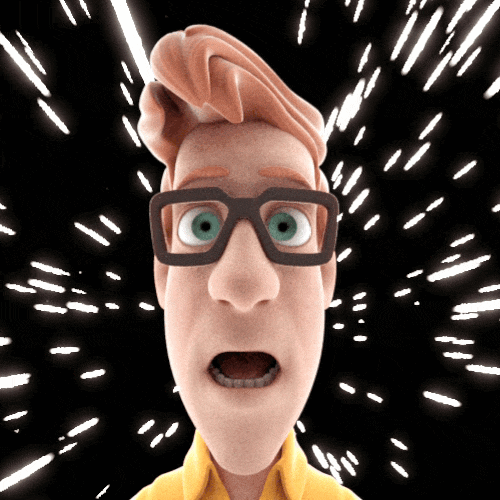 Questions to try in your revision: Paper 1
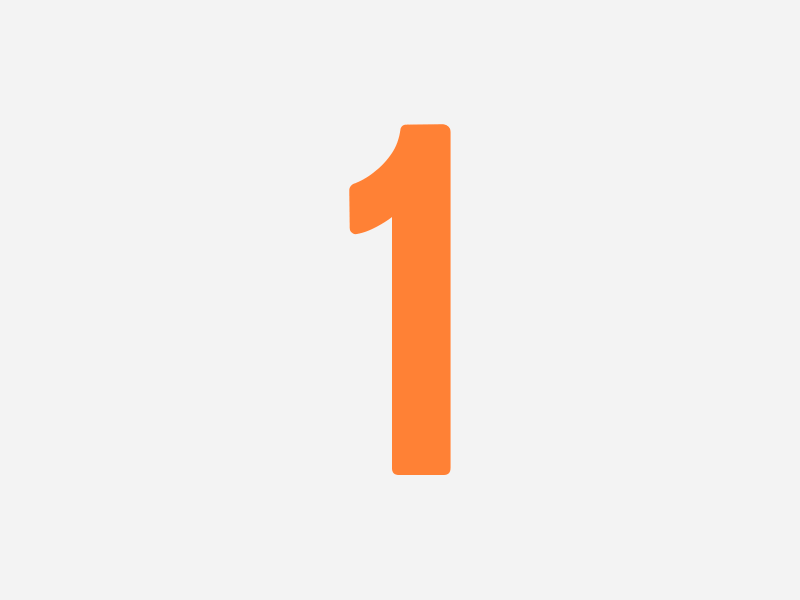 Explain one difference between a field and a natural experiment [3]
Explain the difference between a participant and non-participant observation. [3]
Explain one difference between an independent measures design and a repeated measures design [3]
Explain one difference between researcher bias and researcher effects [3]
Explain one difference between an open and a closed question. [3]
Explain one difference between volunteer and opportunity sampling [3]
Explain one difference between time and event sampling in observations. [3]
Questions to try in your revision: Paper 2
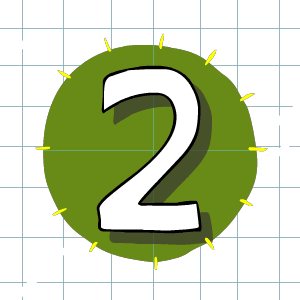 Explain one difference between the Developmental area and the Behaviourist perspective [3]
Explain one similarity between the Social Area and the Situational Explanation of behaviour. [3]
Explain one difference between the Biological area and the nurture side of the nature nurture debate [3]
Questions to try in your revision: Paper 2
Explain one difference between the genetic and biochemical explanations of mental illness [3]
Explain one similarity between physiological and non-physiological explanations of criminal behaviour [3]
Explain one difference between punishment and reform as responses to criminal behaviour [3]
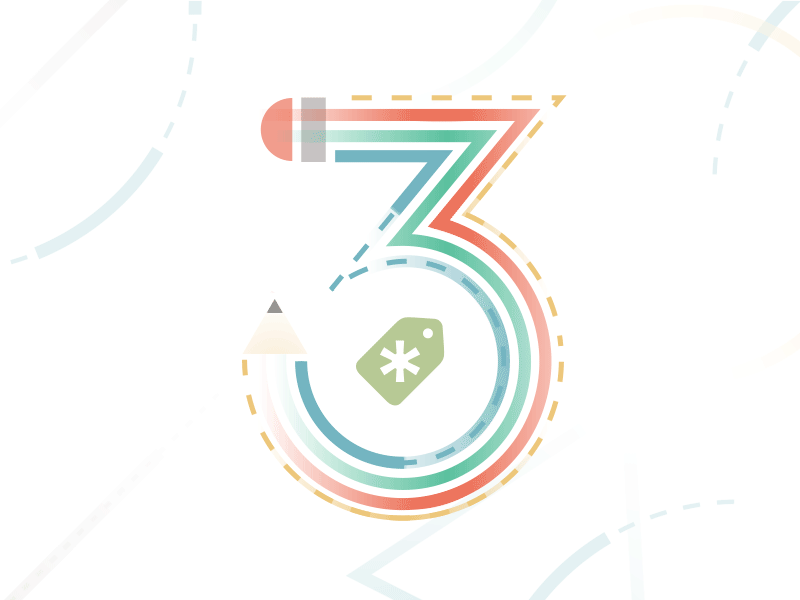